Rodinná spiritualita
Korene Betánie
Rodinná spiritualita
Betánia: domov Ježišových priateľov
José Noriega
José Granados
Rodinná spiritualita
O. arc. S. Zvolenský: 
Manželstvo je povolaním k láske, cestou k svätosti. 
O. b. Juan Antonio Reig Pia:
Sv. Ján Pavol II. – pomáhal mladým objavovať krásu lásky, učil ich milovať ľudskú lásku.
P. Benedikt XI. – Lásku medzi mužom a ženou sme nevynašli my, ale je to úžasná možnosť, ktorú nám dal Boh, aby sme sa k nemu priblížili.
Rodina je miesto, kde sa realizuje prikázanie lásky.
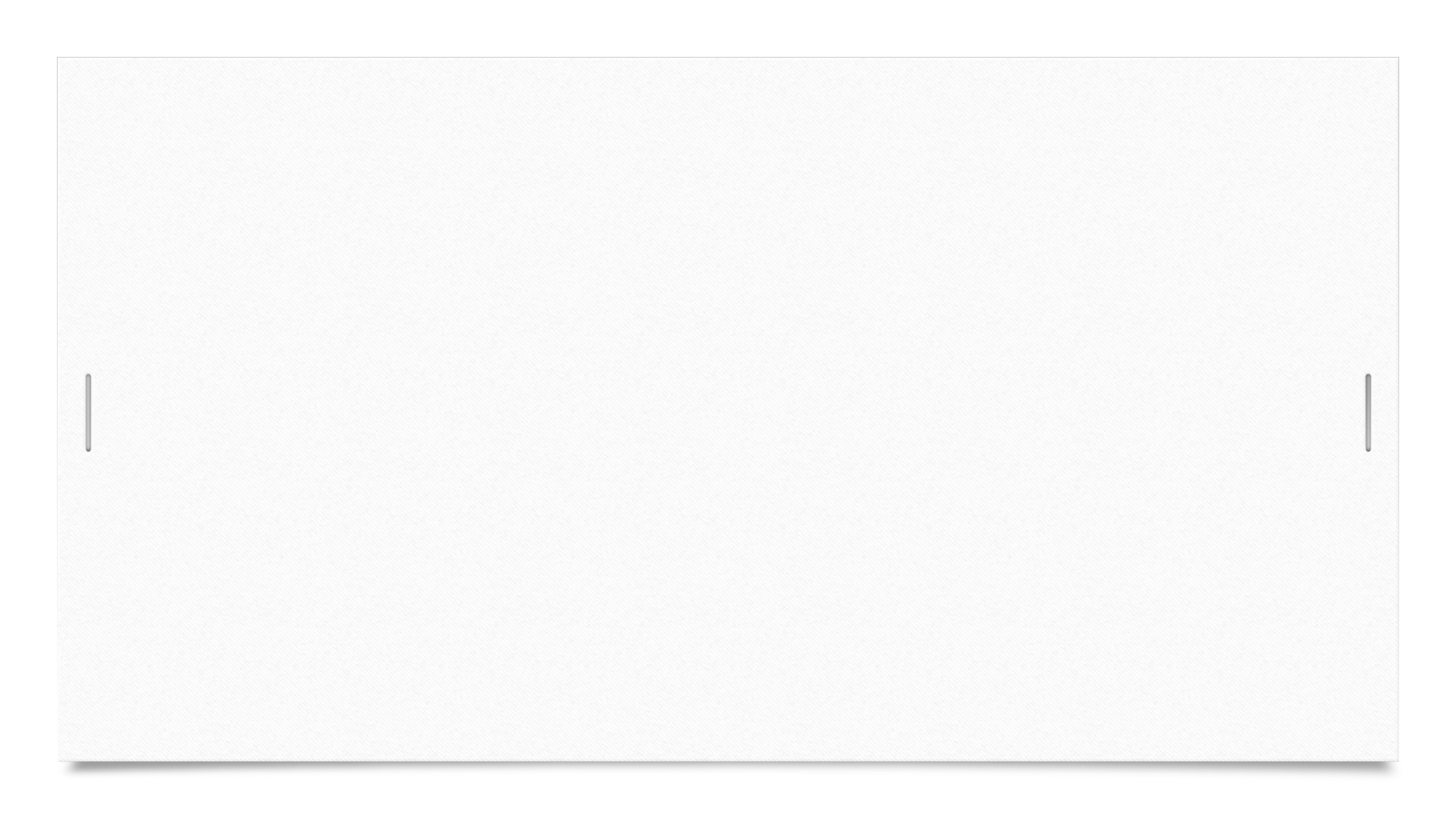 Korene Betánie
Dom Lazára, Marty a Márie – dom prijatia, originalita domu
Jn 11 – správa o Lazarovej chorobe, Ježišovo meškanie, smrť Lazára
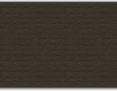 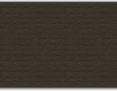 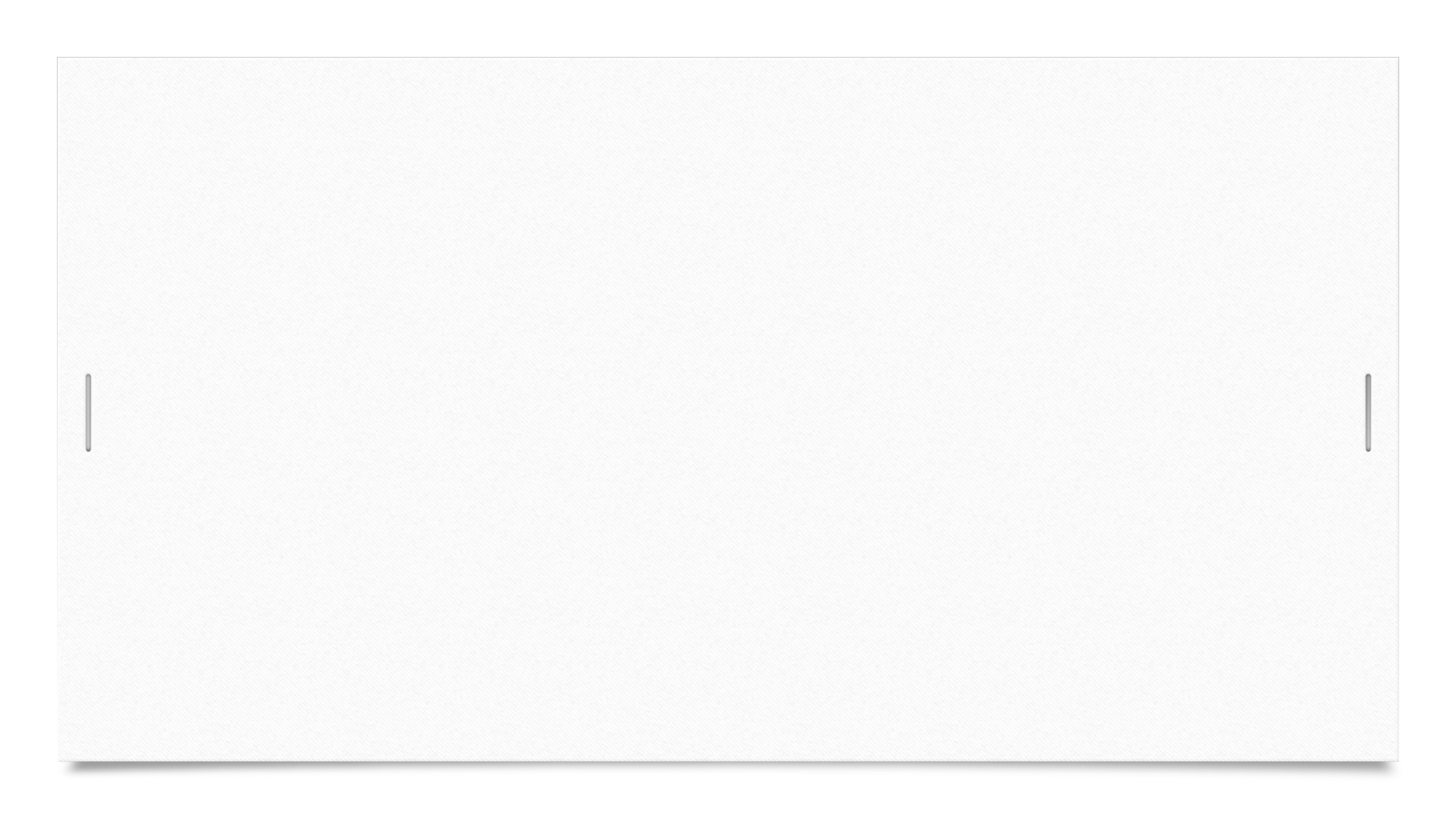 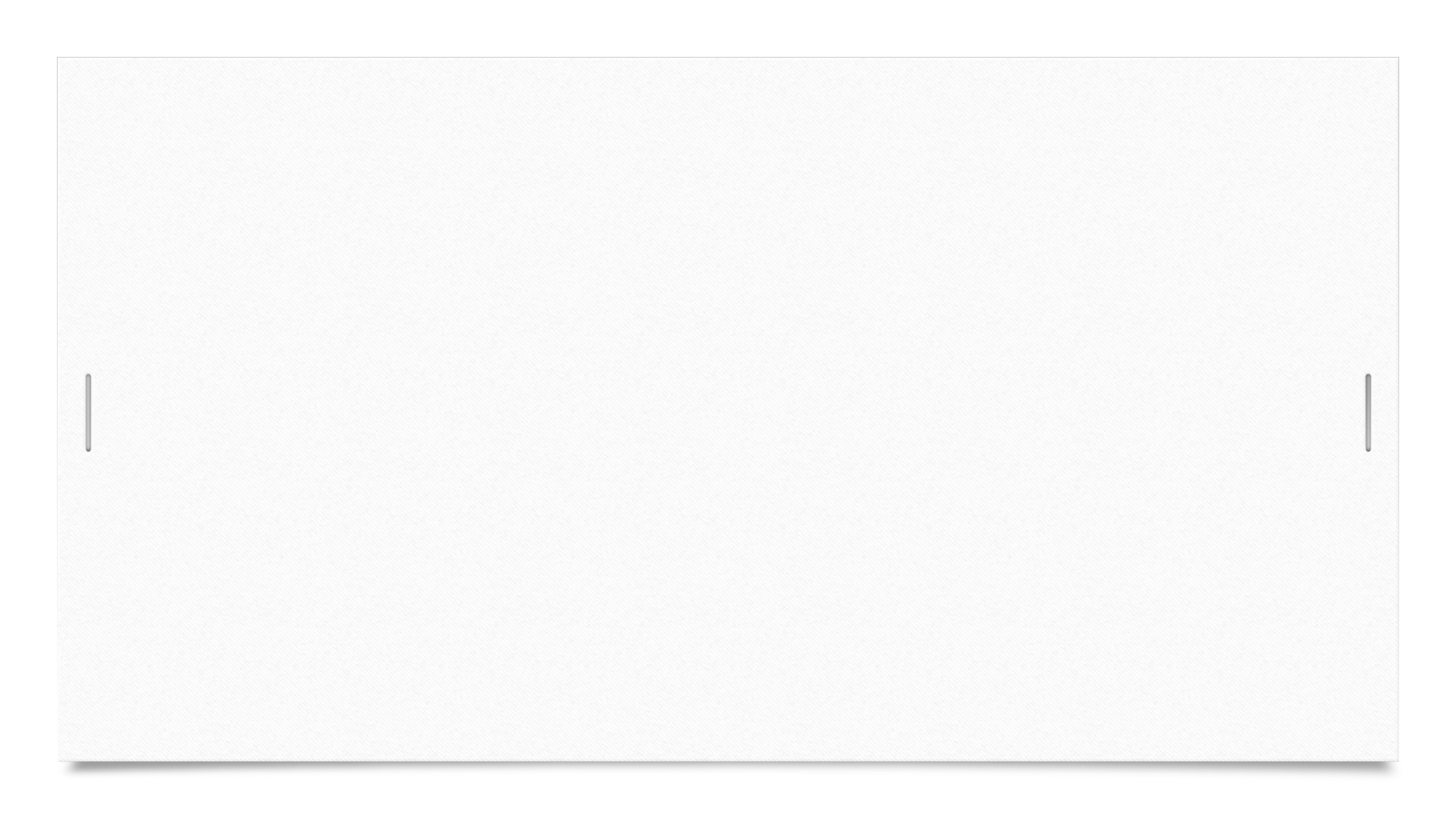 „Lazár, poď von!“: zobudiť tajomstvo Betánie
F. M. Dostojevskij 
(1821 – 1881) 
záujem o Jn evanjelium
kniha NZ s poznámkami
texty Jn v diele „Zločin a trest“ (1866)
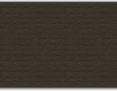 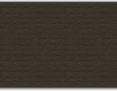 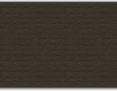 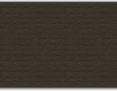 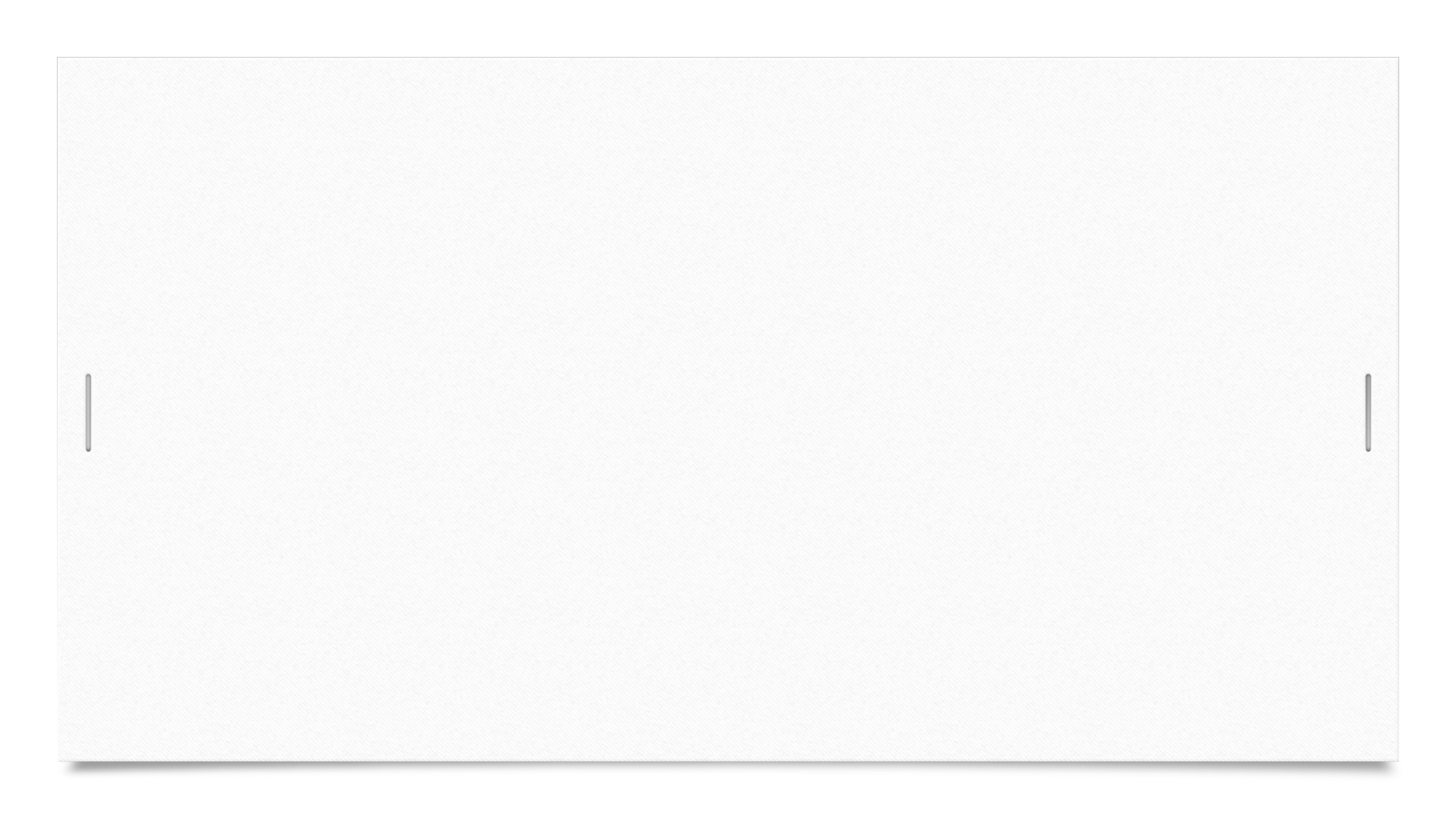 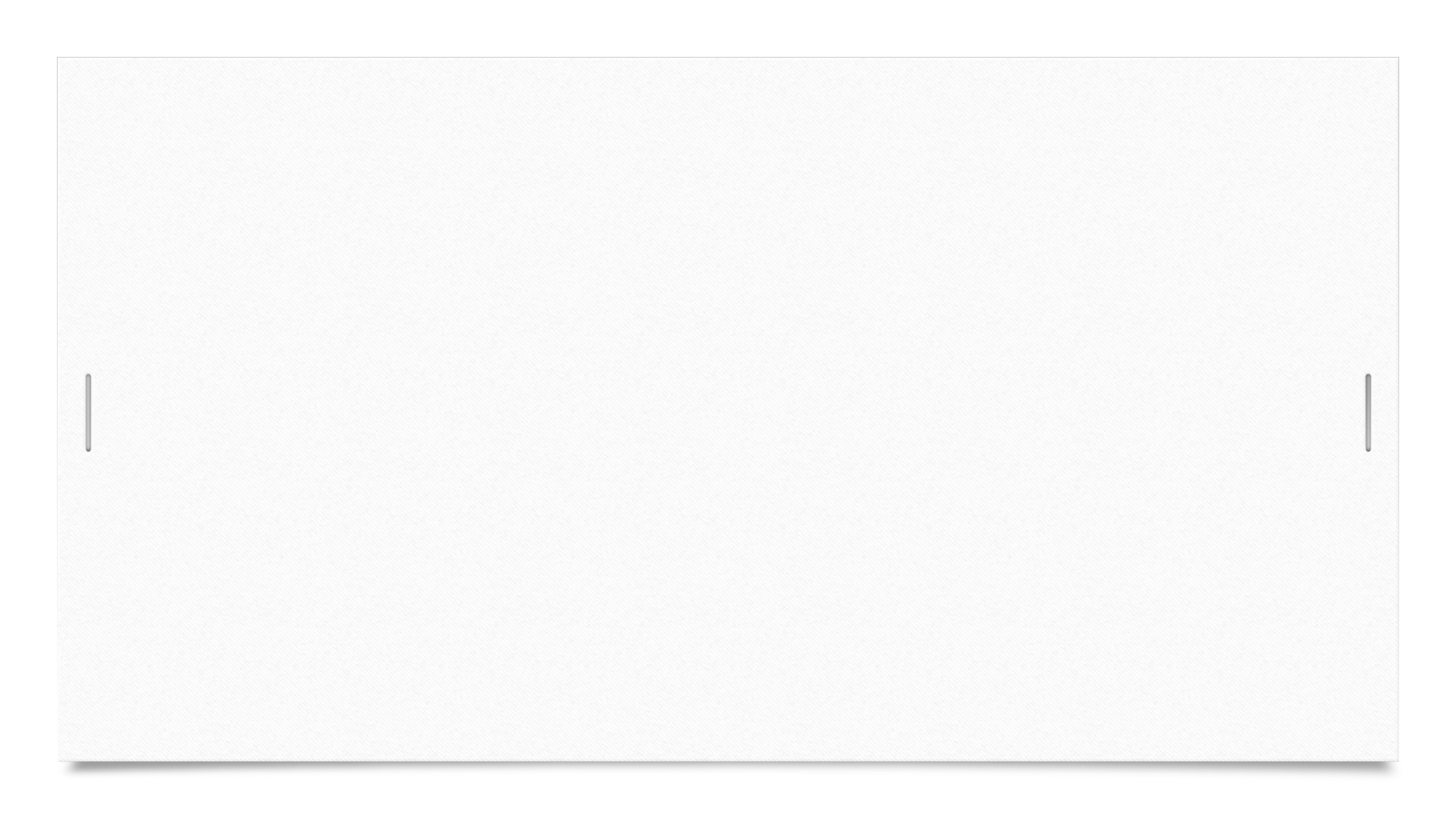 „Lazár, poď von!“: zobudiť tajomstvo Betánie
Zločin a trest
kľukaté cesty Razkoľnikova
postava Soni – chudobné dievča s nádejou
rozhovor Rozkoľnikova zo Soňou – výsmech, čítanie z Biblie
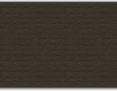 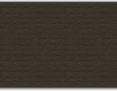 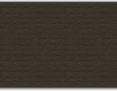 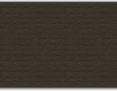 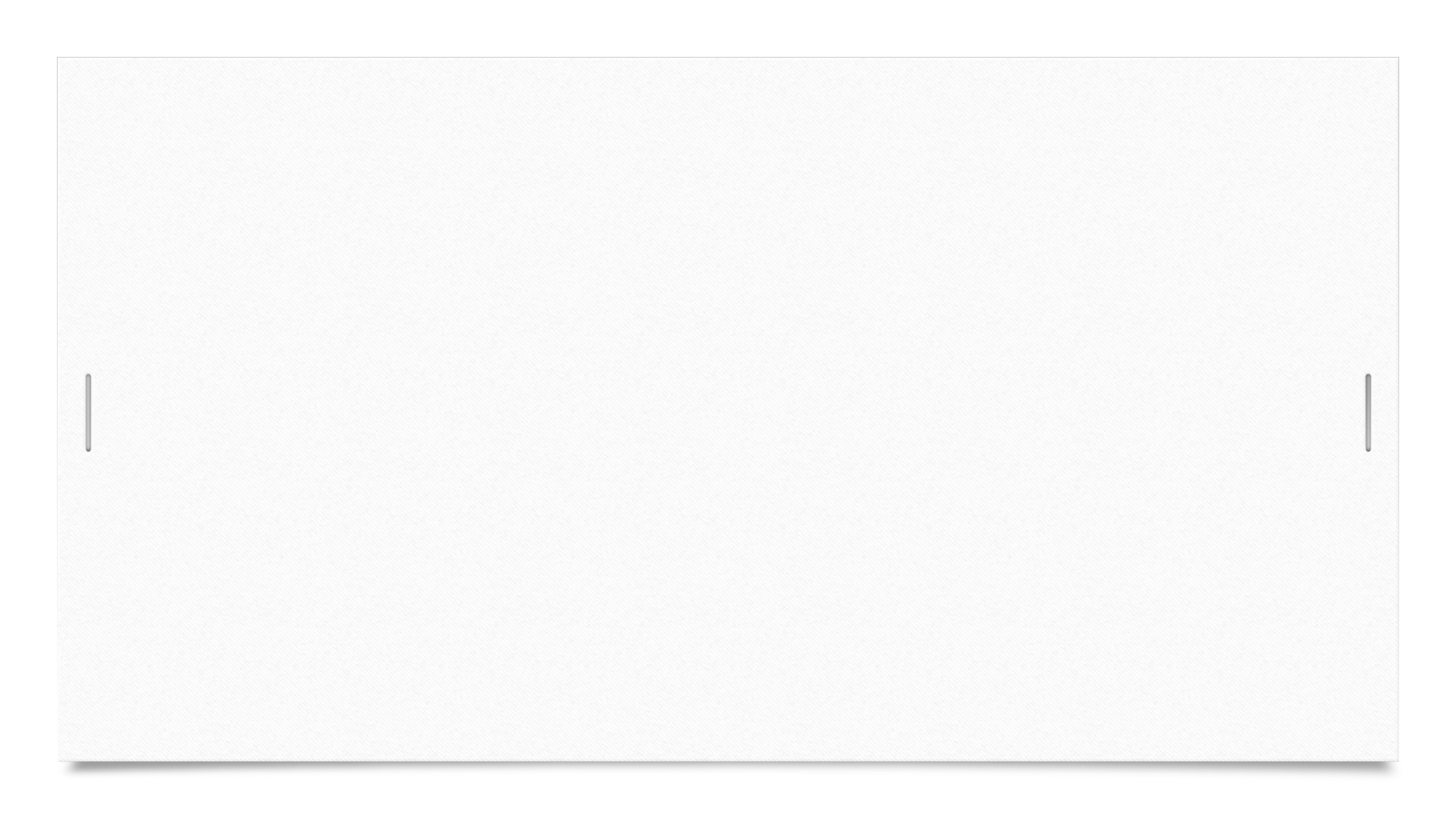 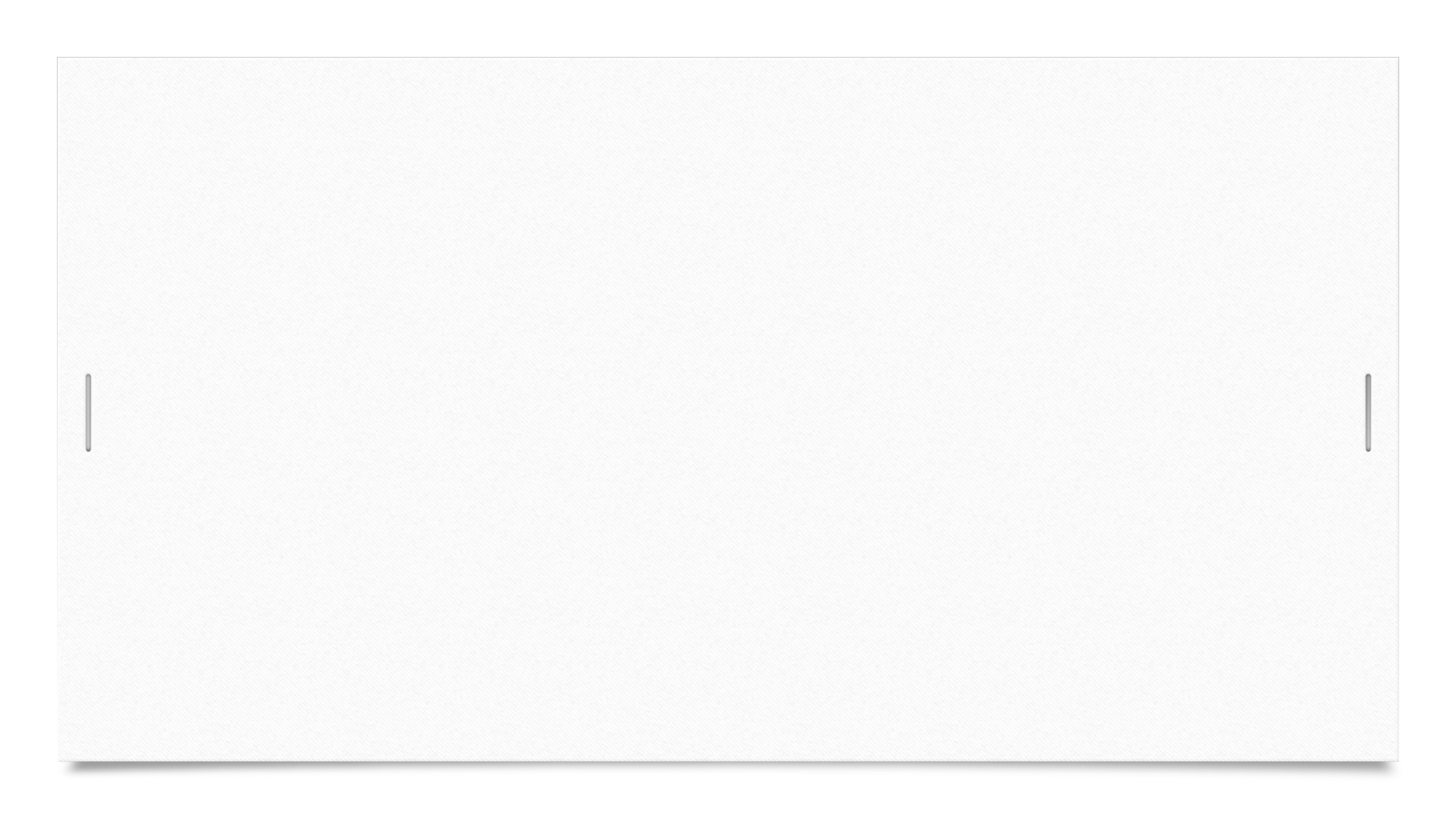 „Lazár, poď von!“: zobudiť tajomstvo Betánie
Lazarov spánok:
symbolika tých, ktorí stratili nádej – neschopní počúvať, nevnímajú radosť, opustili Ježiša
Sila Ježišovho slova – schopnosť stvoriť nové uši
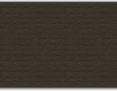 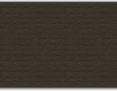 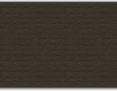 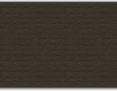 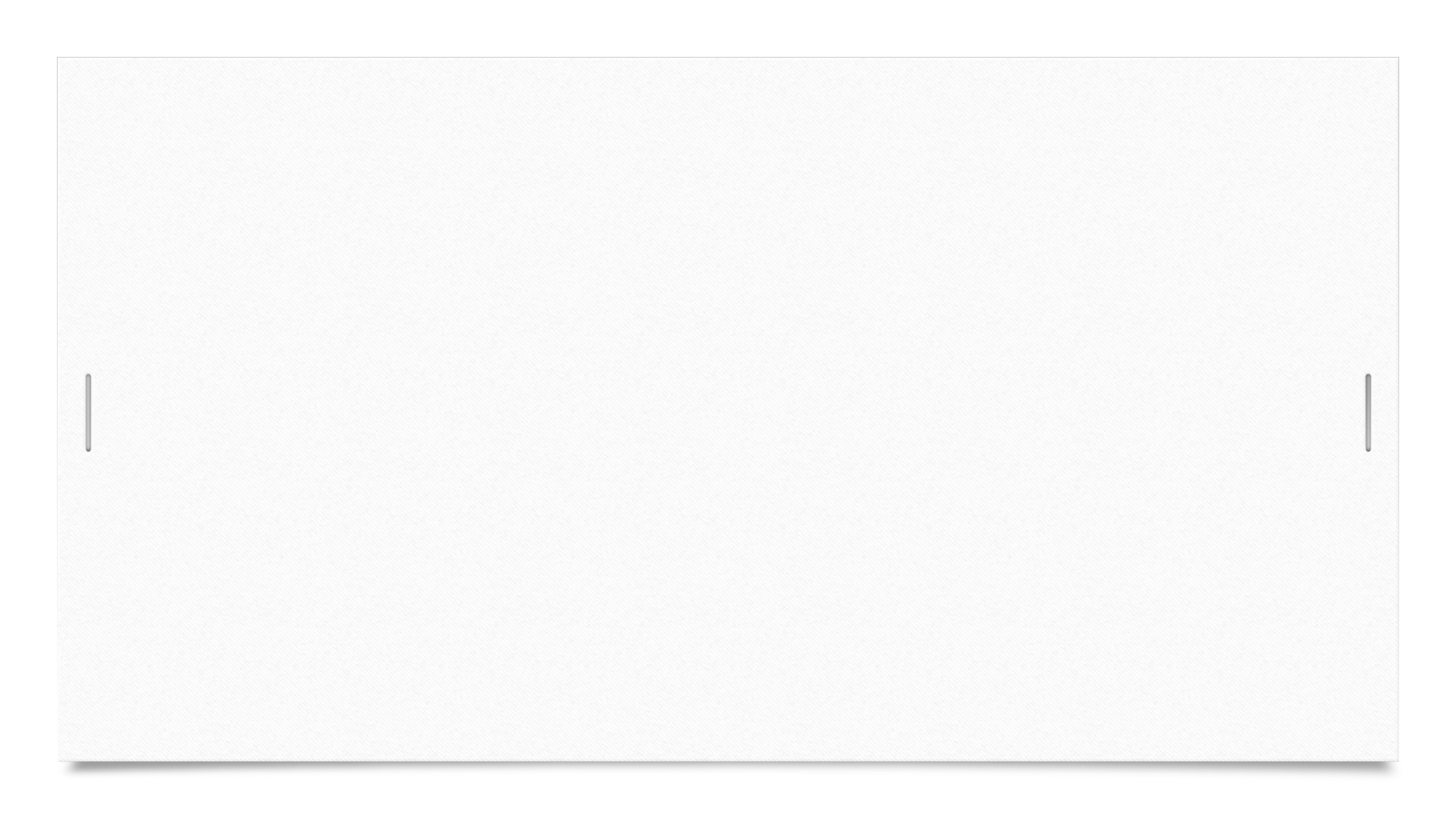 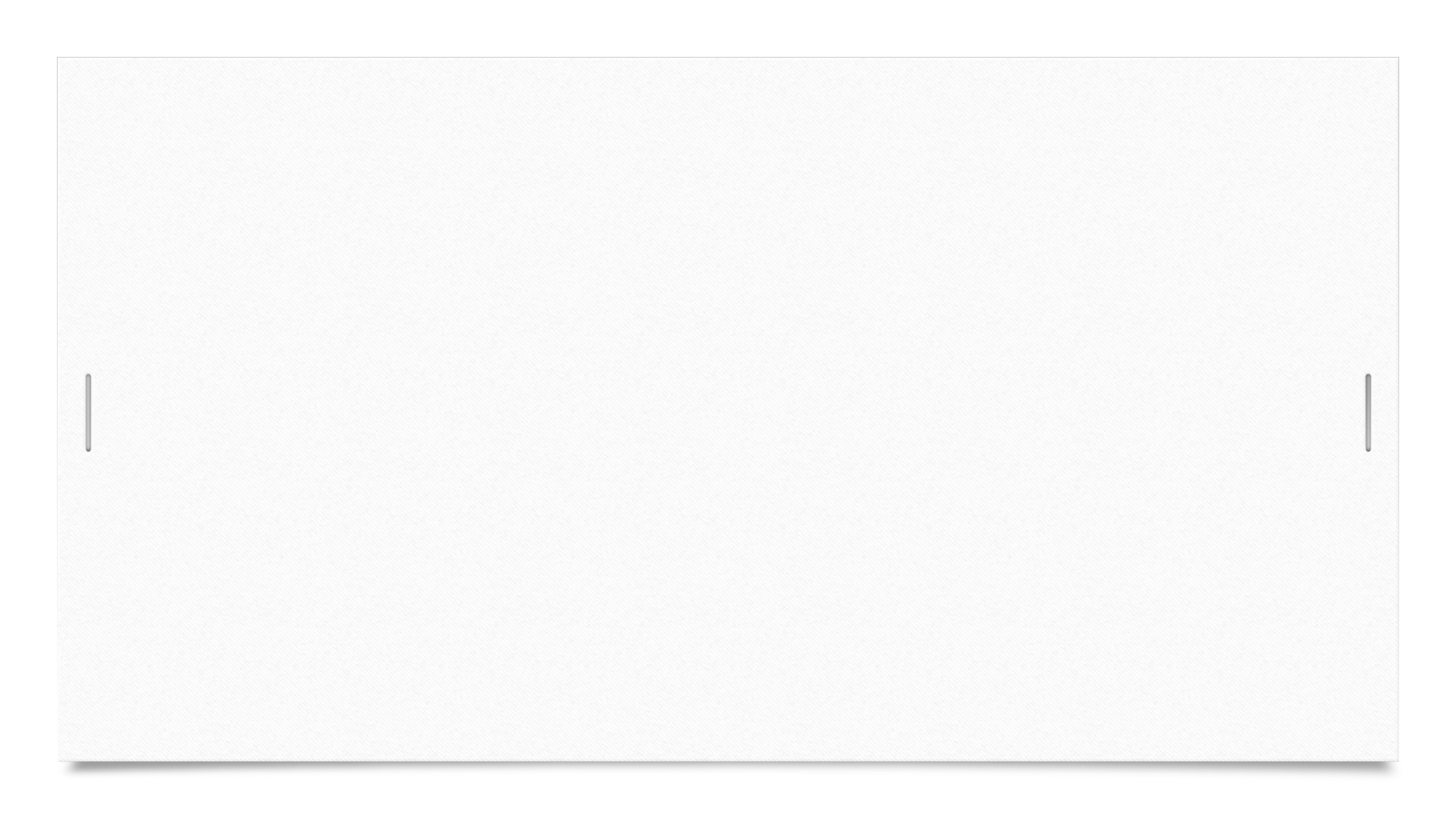 „Lazár, poď von!“: zobudiť tajomstvo Betánie
Prebudiť lásku
Záver knihy – Razkoľnikov našiel kľúč k svedomiu
Naša situácia – necitlivosť voči pozvaniu k láske
Krst – liatie vody a Ježišove slová z Betánie
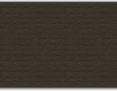 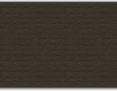 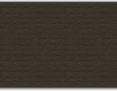 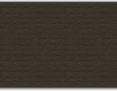 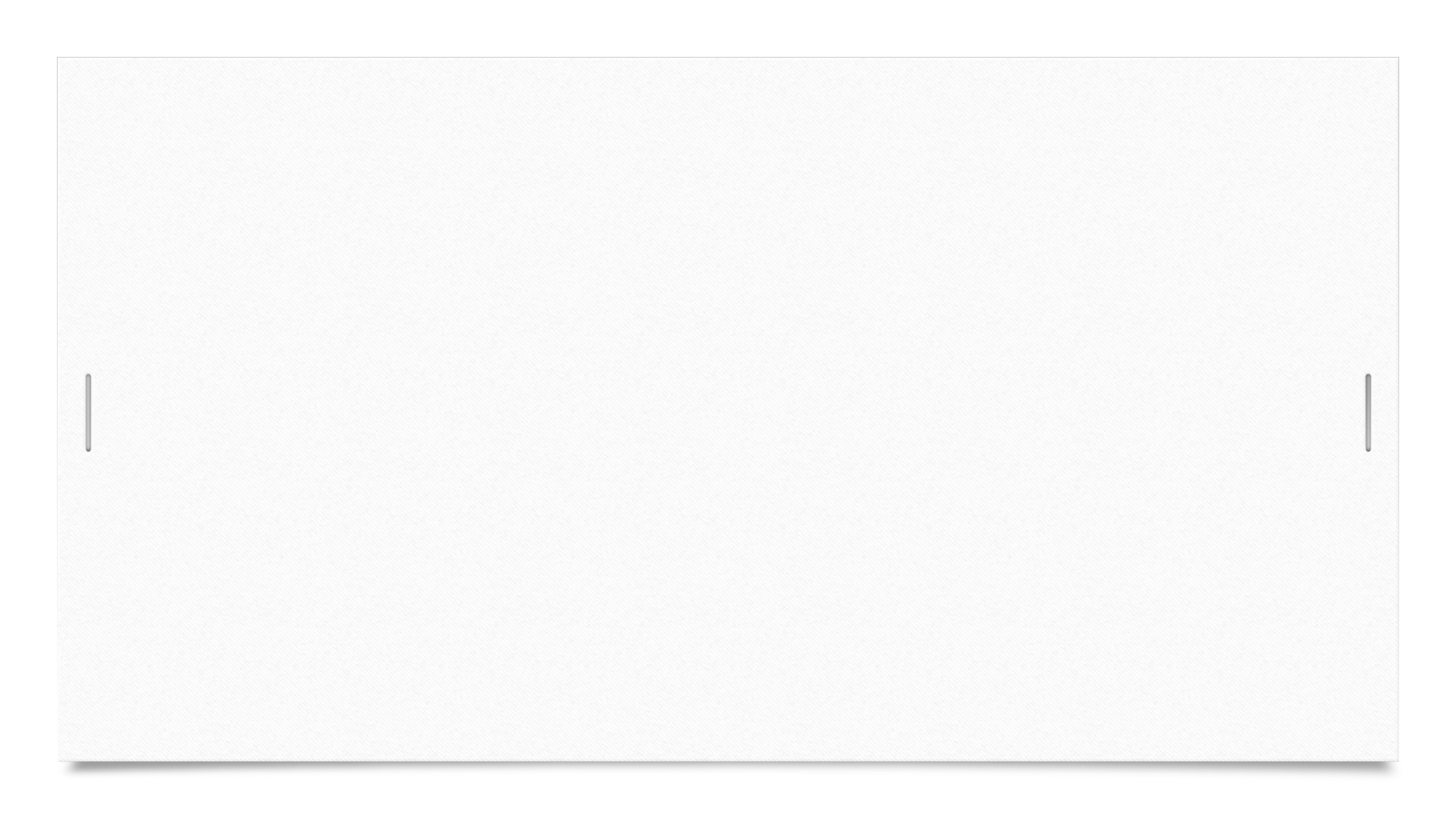 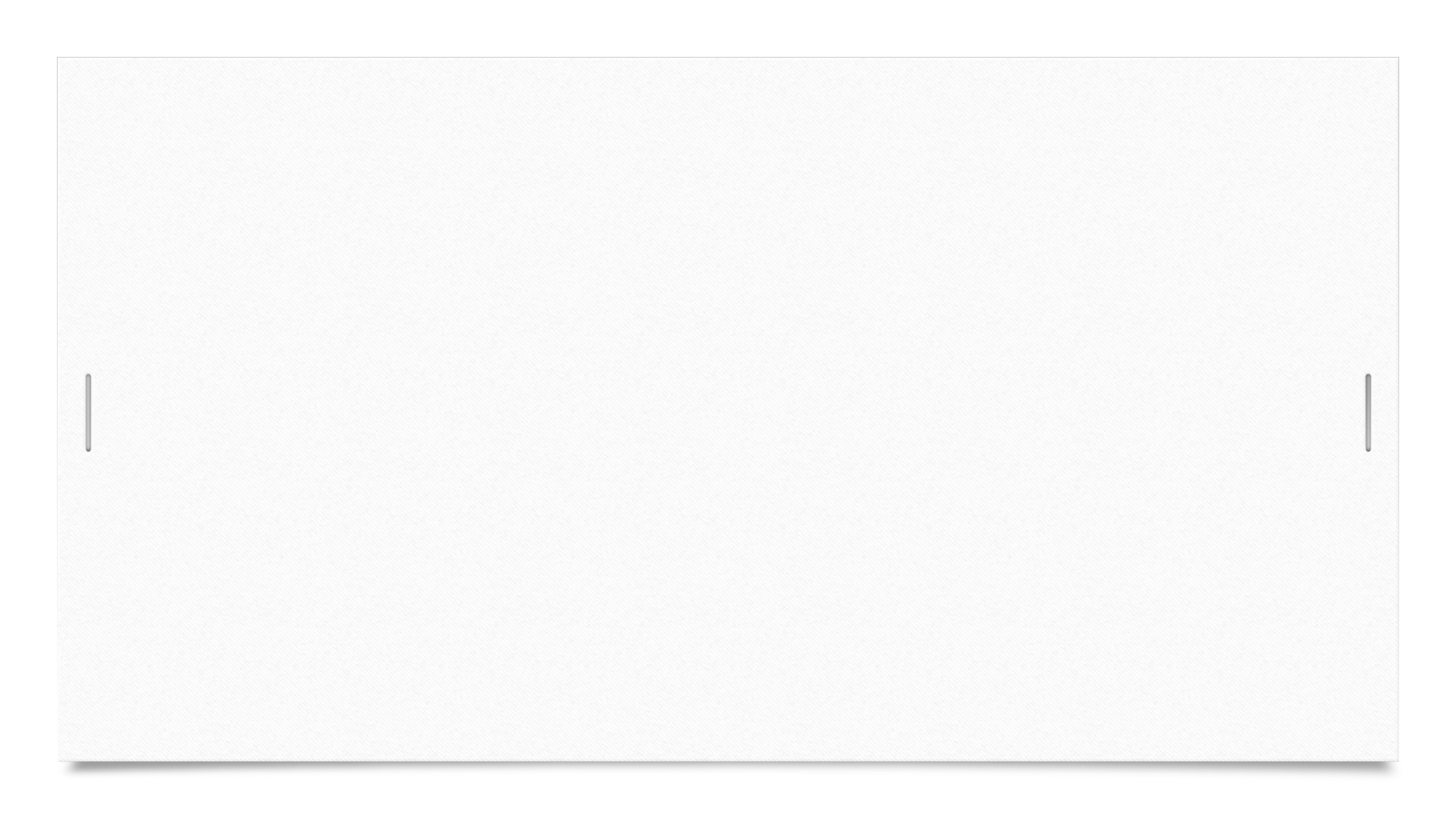 „Lazár, poď von!“: zobudiť tajomstvo Betánie
Čo počul Lazár v hrobe?
Ježišov hlas: 
hlas zhora – vychádza z modlitby
hlas priateľa – „ten, kto miluje, neopustí,“ sv. Augustín
hlas, ktorý trpel – hlas má srdce
hlas naplnený túžbou
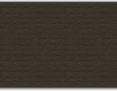 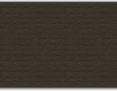 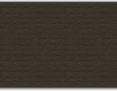 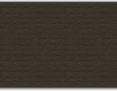 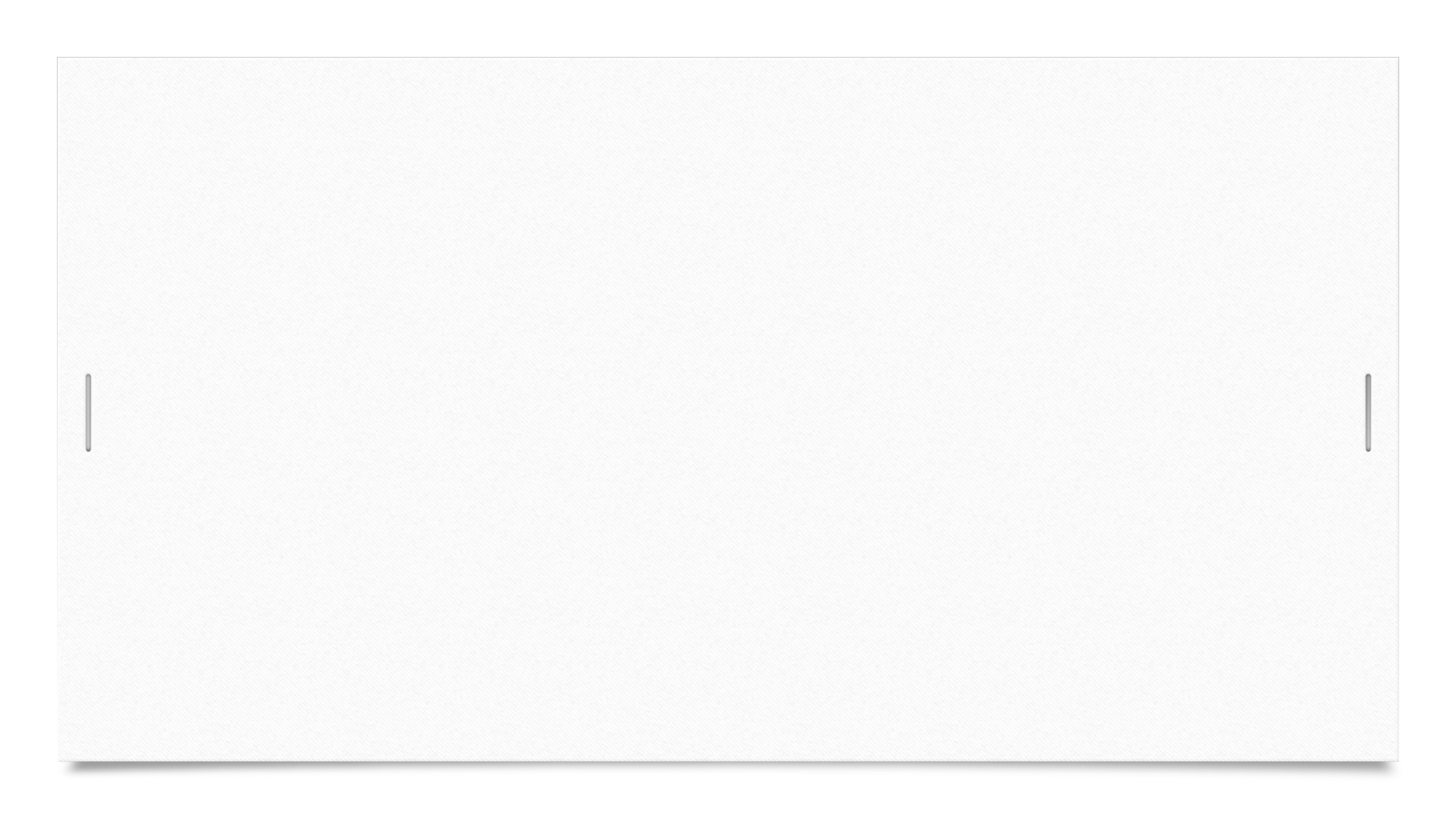 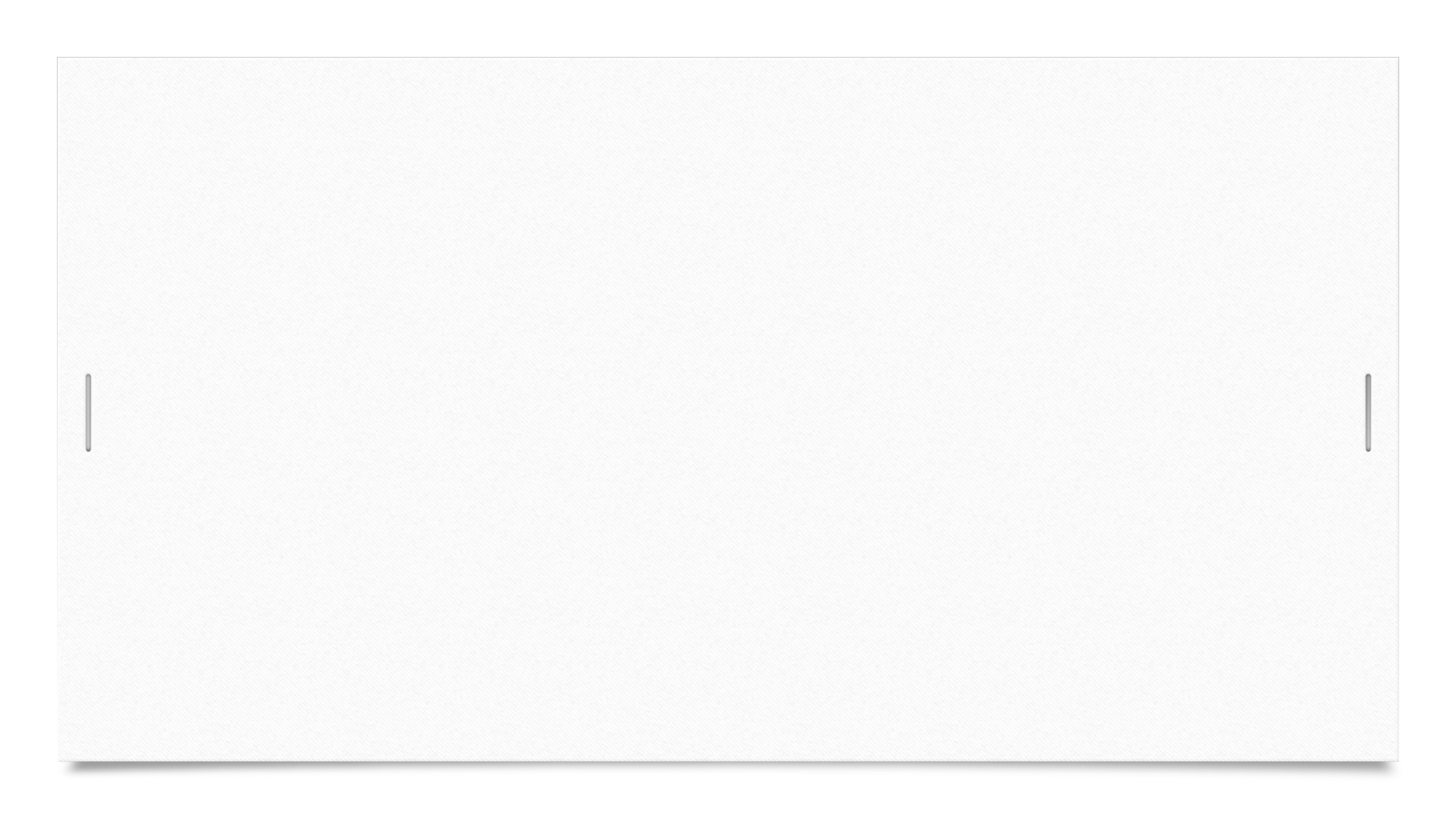 „Lazár, poď von!“: zobudiť tajomstvo Betánie
Iba v dare lásky, nájdem svoje naplnenie.
Pyliere rodiny:
vďačnosť voči Otcovi
spoločná cesta priateľstva
otvorenosť srdca
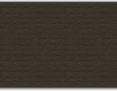 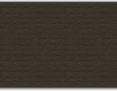 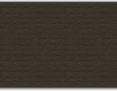 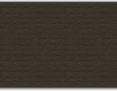